جامعة ديالى
كلية التربية الاساسية
قسم التربية البدنية وعلوم الرياضة

محاضرة بعنوان
ماهية الادارة ومفهومها
أ.م.د. عدي كريم  رحمان
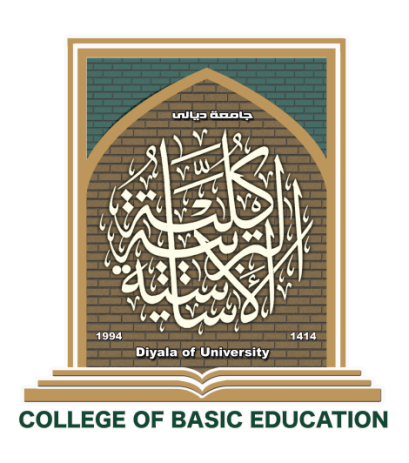 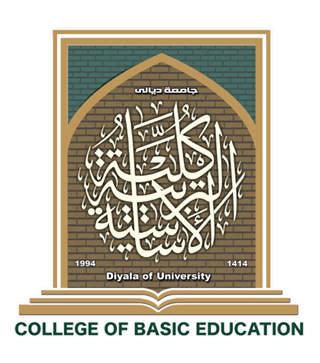 اهمية واهداف الادارة
ماهية ومفهوم الادارة
الادارة قديمة منذ نزول سيدنا ادم الى الارض, وترتيب الانسان لحياته يعد سلوكاً ادارياً مهما كان بسيطاً واولياً. ولكن الادارة كحقل من حقول المعرفة فإنها حديثة لأنها بدأت بداية حقيقية من العشرينات من القرن الماضي (العشرين) , ونسبة لتضخم المنظمات وتعقد وسائل العمل والانتاج والتقدم العلمي الكبير عملت على تطور علمي متسارع للإدارة وبمفهومها الحديث.
لم يتفق الخبراء والباحثين في مجال الادارة على تعريف واضح او شامل لان تعريف مفهوم الادارة يتحدد على حسب وجه نظر الباحث او الخبير لعناصر العملية الادارية ومكوناتها وعلى قدر خبراته وقناعاته الادارية.
ان لفظ مفهوم يعني فلسفة او وجهه نظر لمجموع الصفات والخصائص الموضحة لمعنى كلى والادارة مشتقة من اصل لاتيني تنعى الخدمة التي تعود على الاخرين او المجتمع كله بالنفع, اما في اللغة العربية فقد جاءت كلمة الادارة من اصل ادار اى احاط او جعله يدور , اما في اللغة الانجليزية يطلق عليها احد اللفظين :-
لفظ Management وهو يعني الادارة في مستوى التنفيذ والاجراء لتحقيق ارباح مالية.
لفظ Administration وهو يعني المهام الادارية العليا دون النظر لأهمية تحقيق ارباح مالية.
غير ان الادارة في مفهومها العام لها صفة الشمولية حيث ان ادارة الاعمال التجارية او ادارة المستشفيات او الفندق او الجامعة تعتمد على الكفاية الادارية التي ترقى لتقود المشروع الى اهدافه المنشودة بأقل التكاليف وهنا قال شكسبير بكل بساطة " دع الحمقى يتنافسون حول اشكال الحكومات فان افضلها قاطبة"()
- عبدالكريم درويش واخرون- اصول الادارة العامة- القاهرة- مكتبة الانجلو المصرية- ص4
لقد اختلف رجال الفكر الاداري في تحديد مفهوم الادارة رغم اتفاقهم على انها الوظيفة او النشاط ( مجموعة من الاختصاصات والسلطات والوجبات والمسؤوليات التي تناط بالعامل التي تسند اليه الوظيفة ) اي القوة الغير منظورة التي تؤدي الى نتائج تتمثل في الارباح المالية والرضا البشرس. ان تعدد مفهوم الادارة وعدم اتفاق وجهات النظر عليها كل حسب منظوره الخاص يرجع للأسباب التالية() :-
الادارة علم تطبيقي اكثر من علم نظري (يعتمد بصفة اساسية على الابحاث التطبيقية).
الادارة علم اجتماعي اكثر من علم طبيعي (يعتمد على الانسان).
الادارة تعتمد على العلوم الاخرى (علم النفس- علم الاجتماع- علم الاقتصاد- وغيرها).
الادارة تعتمد على الظروف المحلية والموقف السائد بما فيه من متغيرات .
يكون مفهوم الادارة هو تجميع الموارد المختلفة واستغلالها بفعالية وكفاءة للحصول على الاهداف. والموارد يقصد بها العوامل او العناصر الاساسية للانتاج وهي كالاتي.
1- التنظيم 2- Management. الميزانية Money 
3 – القوة العاملة 4- Man power. الاجهزة والمعدات. Machines 
يمكن تناول الادارة من جانبين الادارة كممارسة والادارة كعلم كما يلي:- 
مفهوم الادارة كممارسة:- هي الاستخدام الفعال والكفؤ للموارد ( البشرية- المادية- المالية – المعلوماتية – الوقت- وغيرها) من خلال العمليات الادارية (التخطيط-التنظيم-التوجيه-التنسيق-الرقابة) لتحقيق الاهداف.
مفهوم الادارة كعلم:- هي ذلك الفرع من العلوم الاجتماعية الذي يصف ويفسر ويحلل ويتنبأ بالظواهر الادارية،والسلوك الانساني الذي يجرى في التنظيمات المختلفة لتحقيق اهداف معينة.                
- عادل حسن – الادارة- القاهرة- دار النشر- 1980- ص16
رجال الفكر الاداري الادارة عدة تعريفات اهمها:                  
1.تعريف كمبال Kimbal في كتابه اصول التنظيم الصناعي:- الادارة تشمل كل الواجبات والوظائف التي تتعلق بالمشروع من السياسة الرئيسية ، والتمويل، والمعدات، والتنظيم، والعاملين، والكفايات الادارية.
2.تعريف بيثل Bethel في كتابه التنظيم الصناعي والادارة:- الادارة هي ان يضع مجلس المديرين السياسات الخاصة للسلعة المطلوب انتاجها ، وسياسة التمويل ،ومنافذ التوزيع والخدمة والافراد والعوامل الاخرى ، والادارة مسؤولة عن الهيكل التنظيمي لتنفيذ تلك السياسات.
3.تعريف أبلى Apley مجلة جمعية الادارة الامريكية :- الادارة هي تنفيذ الاعمال عن طريق مجهودات اشخاص آخرين ، ومسؤوليتها التخطيط والرقابة.     
   4.تعريف لفنجستون Livingston في كتابه هندسة التنظيم والادارة:- الادارة هي الوصول الى الهدف بأقل التكاليف ،وافضل الرسائل ، بحسن استخدام الموارد المتاحة.
5.تعريف محمد الصيرفي في كتابع مبادئ التنظيم:- الادارة هي مجموعة من المبادئ والافتراضات التي لم ترق الى مستوى النظرية ولكنها تسهم في تحديد الاطار العام التي تسير علية المنظمة في سبيل تحقيق اهدافها.         
6. تعريف خليل الشماع في كتابع مبادئ الادارة :- تعرف الادارة بانها عملية التخطيط واتخاذ القرار ،والتنظيم واتخاذ القرار ،والتنظيم والقيادة والتحفيز والرقابة التي تمارس في حصول المنظمة على الموارد البشرية والمادية والمالية والمعلوماتية ومزجها وتوحيدها وتحويلها الى مخرجات بكفاءة عالية بغرض تحقيق اهدافها والتكييف مع بيئتها (الفعالية).()
احمد الا7. تعريف شعري في كتاب مقدمة في الادارة العامة:- انها عملية اجتماعية مستمرة تعمل على توظيف الموارد المادية والبشرية المتاحة في توظيفاً - خليل محمد حسن الشماع- مبادئ الاادرة- عمان- دار المسيرة للنشر والتوزيع- الطبعة الثالثة-2002-ص13.
امثل بواسطة التخطيط والتنظيم والقيادة والرقابة بغية الوصول الى هدف او اهداف معينة ومحددة ومدروسة.()
لذا يمكن القول ان جميع التعريفات الادارية تتفق على صفات العمل الاداري السليم وعلى النحو التالي()
الصفة الجماعية:- الادارة للجماعات وليس للفرد.
الصفة التنظيمية:- الادارة ليست منفذة للأعمال بل الاعمال منفذة بواسطة الاخرين.
الصفة الهدفية:- الادارة هدف تسعى لتحقيقه.
الصفة الاجتماعية:- الادارة مسؤولة عن تحقيق هدف للمجتمع عن طريق التوازن بين مصالح الافراد.
الصفة الذهنية:- الادارة نشاط زهنى مخطط وموجهه لمصلحة المشروع ولتحقيق اهدافه معتمداً على مبادئ واسس.
الكفاية والفعالية:- صفة الكفاية الادارية وهي الوصول الى الهدف المنشود داخل التنظيم بأقل تكلفة مادية واقل جهد واسرع وقت ممكن, اما صفة الفاعلية الادارية فهي تقديم افضل نوعية من الخدمة والانتاج او السلع بسبب المنافسة.
تنبع اهمية الادارة من عدة محاور اهمها:- ()
1.الادارة نظام متطور لتبسيط اجراءات العمل وتنظيم الكفاءات والمهارات البشرية واطلاقها لخلق طاقات متجددة.
2.الادارة محور نشاطها استقبال وتنفيذ القرارات مهما بلغت من صعوبة وتعقيد. 
3.الادارة حارسة المشروع ،وتمده بالأبداع والتطور البناء لمتطلبات المجتمع ومشاكله . 
4.الادارة الملتزمة بالأصول والمبادئ والمسارات الواضحة، والساعية .لتحقيق الاهداف النبيلة هي الحافز الاساسي للجهود الانسانية . 
- احمد بن داؤود الاشعري- مقدمة في الادارة العامة- جدة- الشركة الخليجية للطباعة-2000-ص57.
- محمد قاسم القريوتي- مبادئ الادارة النظريات والعمليات والوظائف- عمان- دار وائل- 2001- ص28.
- بشير العلاق- اسس الادارة الحديثة نظريات ومفاهيم- عمان- دار اليازورى- 1999- ص14
5.الادارة تخلق قيادات واعية وملتزمة تحرك التطور الاقتصادي الاجتماعي ، وهي معيار تقدم ورقي الامم . 
6.الادارة العلمية هي الحافز الاساسي للجهود الانسانية ،وهي المدبر للعناصر اللازمة للإنتاج ،وهي التي تعمل باستمرار على تحسين مكانة المشروع
ويلخص زويلف() ومنصور اهمية الادارة للأسباب الاتية:- 
1.الزيادة الهائلة في عدد السكان وما يقابلها من قصور وشح في الموارد الطبيعية، مما يتطلب ضرورة الاستخدام الامثل للموارد والتخطيط لها وادارتها . 
2.اتساع حجم المنظمات ،واستخدام اعداد هائلة من القوى العاملة ،وبروز مشكلات متعددة مما جعل الحاجة ملحة لإدارة تستطيع التعامل مع هذه المشكلات . 
3.تزايد قوة التجمعات العمالية ،الامر الذي يتطلب وضع سياسات للأجور وظروف العمل والعمال وغيرهاـ .
4.الفصل بين المنظمات والمالكين لها ،الامر الذي اظهر اهمية التنظيم والرقابة لضمان مصالح الاطراف المختلفة .
5.القوة المتزايدة للتجمعات التي تدفع عن المستهلكين ومصالحهم ،الامر الذي يبرز اهمية وضع السياسات الخاصة لتحسين الجودة وتحديد الاسعار وغيرها . 
6.تدخل الدولة في الرقابة على المنظمات لحماية افراد المجتمع، وتصاعد افكار جديدة تنادى بمسؤولية الادارة نحو المجتمع. 
7.شدة التنافس المحلي والإقليمي والدولي بسبب تطوير وسائل الانتاج جعل الادارة ذات اهمية لأجراء دراسات تسويقية
- مهدي زوليف- الادارة نظريات ومبادئ- عمان- دار الفكر- 2001- ص18.
للإدارة اهمية كبيرة في جميع مجالات الحياة ،اما في مجال المشروعات والمؤسسات والاعمال المختلفة فان الاهمية تتمثل حسب وجهة نظر الجيوسى فيما يلي:- ()
مواجهة التغيرات والظروف البيئية المختلفة (السياسية-الاقتصادية-الثقافية-الاجتماعية-التكنولوجية).
التأثير الفعال على عناصر الانتاج ، حيث ان الادارة تتصدر قيادة عناصر الانتاج وتعمل على تنظيمها وتنسيقها بما يتناسب مع ظروف العمل والظروف المحيطة. 
تطوير عناصر الانتاج (انجاز المهام بأقل وقت وجهد وتكلفة ). -قيادة وتوجيه المنظمة وتحقيق الاستقرار من خلال التطوير والتكيف بما يتناسب الظروف البيئية والمحطة لتحقيق اهدافها .
تطوير الشخصية الوظيفية وتحقيق العدالة والحوافز للأفراد وجعلها اكثر فاعلية وانسجاماً مع طبيعة العمل .
وتأتي اهمية الادارة حسب وجهة نظر عليان كالاتي:- ()
الادارة تؤدي الى استخدام فعال ايجابي مثمر للمصادر المادية المتوافرة ،والموارد المالية المخصصة للمنظمة ،وللقوى البشرية العاملة فيها .كما تؤدي الى رفع المعنويات للعاملين.
وغياب اقل عن العمل، وإنتاجه اعلى ،وانجازات اكبر ،وتغيرات اقل من التنظيم وبدون الادارة تعم الفوضى ،ويصعب تحقيق الاهداف ،وتنفيذ الخطط والبرامج. 
خصائص الادارة:- 
هي ما يميز الادارة من صفات ،وتعتبر تلك الخصائص الجانب العقلاني في الادارة هنالك مجموعة من الخصائص والصفات تميز الادارة عن غيرها من العلوم واهمها: ()
- محمد رسلان الجيوسي-علم تطبيق الادارة- عمان- دار المسيرة-2000- ص20.
- ربحى مصطفى عليان- ادارة المكتبات- ومراكز المعلومات- ورقة علمية- 1995م.
- محمد عبدالفتاح الصيرفي- الادارة والاسس العلمية للمدير المبتدئى- ص10.
1-الادارة مرتبطة بالمنظمة ،فلا ادارة بدون منظمة 
2-الادارة وسيلة التفاعل بين عوامل الانتاج لتحقيق الاهداف .
3-الادارة مجموعة من المبادئ الاسس العلمية والعملية
4-الادارة نشاط ذهني مستمر ما بقيت المنظمة . 
5-الادارةهرمية الشكل في زيادة الوظائف الادارية الى قاعدة الهرم. 
اهداف الادارة:- 
تسعى الادارة الى تحقيق الاهداف الرئيسية التالية :- 
1-تنمية القدرات والكفاءات البشرية ،لتنفيذ الخطط المرسومة ،لتحقيق اهداف المشروع 
2-استخدام الموارد المادية والبشرية ،وتنسيقها لتؤدي الى اكبر انتاج بأقل تكلفة 
3-تحقيق الرفاهية للمجتمع من خلال رفع مستوى المعيشة للأفراد العاملين في المشروع 
المهارات الادارية: () 
يقصد بلفظ المهارة الخبرة المكتسبة او الواجب اكتسابها لممارسة عمل ما .هي تلك الخلفية العلمية والعملية التي يجب ان تتوفر  في المدير لتحقيق اعماله بالكفاءة والفاعلية المطلوبة وقد عرف كل من "كلود جورج” و"روبرت كاتز" ان المدير الناجح يحتاج الى مجموعة من المهارات تساعده على اداء عمله الإداري بفاعلية اكبر ،ولقد تم تقسيمها الى ثلاث مجموعات كالآتي :- 
1-(المهارات الفكرية) :-وهي القدرة على الرؤية الشمولية للمنظمة ككل ،وربط اجزاء الموضوع ببعض داخلياً من جهة ،ومع البيئة الخارجية من جهة اخرى . وتكون مطلوبة اكثر من الادارة العليا. 
- محمد عبدالفتاح الصيرفي- مبادى التنظيم والادارة- عمان- دار المناهج-2006-ص23.
2-(المهارت الانسانية) :-وهي القدرة على التعامل مع الآخرين، وقدرة الاتصال والاقناع والتوفيق بين الآراء المختلفة .وتكون مطلوبة بشكل متساوي تقريباً في كل المستويات الادارية المختلفة . 
3-(المهارات الفنية):-وتكون مطلوبة في الادارة الوسطى وبقدر اكبر الادارة الدنيا. 
المبادئ الادارية :- 
    وهي الاسس والقواعد التي تقوم عليها الادارة . ويقصد بها الملاحظات الجوهرية التي تتعلق بالعلاقات السلبية في تصرف ادارى معين ، ومدى اثر هذا التصرف على الجهود المبذولة لتحقيق اهداف المنظمة.() وتتلخص اهم المبادئ الادارية فيما يلي: ()
1-مبدأ تحديد السياسات :-السياسة المحددة والواضحة في المنظمة منذ انشائها ضرورية للإدارة الفاعلة .
2-مبدأ التوازن:- جميع الوظائف ذات اهمية متوازية في المنظمة لتحقيق النمو المناسب والكفاية في الادارة.
3-مبدأ التبسيط:-يجي تخفيض عناصر الادارة الى ابسط شكل ممكن
4-مبدأ التخصيص:-يجب تقسيم العمل على اسس عملية سليمة وحسب التخصص .
5-مبدأ التنميط :-يجب تحديد افضل طريقة نعبر عنها بأنماط تستخدم كنموذج في العمليات والرقابة 
6-مبدأ الحوافز المالية :-يجب ان تتناسب المكافأة المالية مع قيمة العمل المنجز . 
7-مبدأ العلاقات الانسانية :-يجب معالجة مظاهر التوتر بين العاملين بسرعة ، وازلة اسبابها والعمل على تسويتها.
 
- علي الشريف واخرون- التنظيم والادارة- الاسكندرية- الدار الجامعية- بدون سنة نشر- ص14
- كامل عبدالمقصود واخرون- وظائف الادارة- منشورات جامعة دمشق- بدون سنة نشر-ص18.
وظائف الادارة ومجالاتها وطبيعتها
قسم هنرى فايول الوظائف الادارية الى ستة كالاتي:- () 
1-الوظائف الفنية ،كالإنتاج والتصنيع
 2-العمليات المالية ،متعلقة بالبحث عن راس المال والتصرف به. 
3-العمليات التجارية ،كالشراء والبيع والمبادلة .
4-العمليات المتعلقة بتأمين الموارد المادية والبشرية.
5-العمليات المحاسبية ،تقدير التكاليف والاحصاءات وغيرها.
6-العمليات الادارية ،وتشمل التخطيط والتنظيم والتوجيه والتنسيق والرقابة . 
•بينما يرى كل من (لوثرجوليك) وزميله (ليندال ايرويك) ان وظائف الادارة سبعة واطلقوا عليها اختصاراً كلمة "POSDCORB” كالآتي :- ()
1-التخطيط Planning  2-التنظيمOrganization
3-التوظيف  Staffing4-التوجيه Directing 
5-التنسيق  Coordination6-التقارير Reporting 7-الميزانية Budget
ويقول دره () ان جميع ادبيات الادارة تجمع على ان العوامل التي تساعد المؤسسات على حسن ادارة مواردها المادية والبشرية ، وعلى اكساب الجمهور المتعامل معها الرضا والاحترام والثقة ،اتباع الخطوات التي تتضمنها العمليات الإدارية المتعاقبة والمستمرة ، وهي :- 
- Heneri Fayol – Industrial and General Administration - Geneva – International Management Institute 1929- P. 8
- Luther Gulick and Lyndall Urick - Papers - NewYork - Institute Public Administration -1937
- عبد الباري دره- الهيكلية الادارية في الاردن- ورقة التعليم الجامعى في الاردن- عمان- مؤسسة عبدالحميد شومان- 2000م ص11.
1-العمليات المتعاقبة :- وهي التخطيط والتنظيم ،ادارة الموارد البشرية (التوظيف)، القيادة والتوجيه ،التنسيق ،الرقابة ،اعداد التقارير ،اعداد الموازنات وتكون هذه العمليات وعمليات فرعية في العملية الادارية الكبرى.
2. العمليات المستمرة : - هي الاتصالات اولا ، وحل المشكلات واتخاذ القرارات ثانية ، وهاتان العمليتان المستمرتان تتخللان كل عملية فرعية من العملية الادارية الكبرى . ويقسم الجيوسي () وظائف الادارة الى مجموعتين رئيسيتين على النحو التالي 1.وظائف ادارية تتمثل في : - التخطيط ، التنظيم ، التوجيهه ، الرقابة . 2. وظائف تنفيذية تتمثل في : - الانتاج ، التسويق ، التمويل ، الأفراد ، الموارد والآلات .
اما وظائف الادارة من وجهه نظر عساف فانها كما يلي() :-
1- التخطيط       2- التنظيم      3- التوجيهه     4- التنسيق      5- الرقابة
6. التوظيف        7- التمويل     8- التطوير
يقول السيد() ان وظائف الادارة تنقسم الى قسمين رئيسيين هما : ۔ 1. وظائف المدير : ويمكن تقسيمها الى اربع وظائف وهي : التخطيط والتنظيم والتوجيه والرقابة ، ولا يوجد فاصل زمني بين تلك الوظائف ، بل هي متداخلة وذات علاقة متبادلة . 2. وظائف المنظمة : ويمكن تحديد اهم تلك الوظائف على النحو التالي : وظيفة الانتاج ، وظيفة الشراء والتخزين ، وظيفة التسويق ، الوظيفة التمويلية ، وظيفة الأفراد.
مجالات الادارة :- هناك اربع مجالات للإدارة من حيث الهدف والاسلوب وطبيعة التكوين وهذه المجالات هي() :
مجال تطبيق الادارة في القطاع العام : الادارة العامة:-
- محمد رسلان الجيوسي- مصدر سابق- ص22
عبدالمعطي محمد عساف- مبادئ الادارة والمفاهيم والاتجاهات الحديثة- عمان- مكتب المحتسب- 1994- ص114.
- عبدالمجيد السيد واخرون- الادارة والتنظيم والاساسيات- القاهرة- مكتبة عين الشمس- 1989-ص20.
- بشير العلاق- مرجع سابق- ص26
1- وهي الادارة الحكومية التي تهدف لتقديم خدمة عامة للمجتمع اجهزة الدولة المختلفة ( وزارت - هيئات ) وغيرها.
2- مجال تطبيق الادارة في القطاع الخاص : ادارة الاعمال : ۔ وهو مجال يتعلق بالمشروعات الاقتصادية ، التي ينصب هدفها في تحقيق الربح عن طريق النشاط في المجالات الانتاجية او الخدمية .
3- مجال تطبيق الادارة في الهيئات والمنظمات التي لا تهدف الى الريح ، مثل النوادي والجمعيات الخيرية والطوعية والتعاونية .
4- مجال تطبيق الادارة في المنظمات الدولية ، مثل منظمة الامم المتحدة ووكالاتها المختلفة والمتخصصة ، والهيئات القارية مثل الاتحاد الافريقي ، او الاتحاد الأوروبي ، والهيئات الاقليمية مثل جامعة الدول العربية.
وتقسم مجالات الادارة بشكل عام الى نوعين رئيسيين هما :-
الادارة العامة (ادارة القطاع العام) public Administratio :- وهي تهتم بتنفيذ السياسات العامة للدولة عن طريق الاجهزة والدوائر والمؤسسات الحكومية المختلفة.
ادارة الاعمال (ادارة القطاع الخاص) Business Administratio :- وهي ادارة النشاط الذي تؤديه المشروعات ذات الطابع الاقتصادي ، والتي تعمل على اشباع حاجات ورغبات المجتمع المادية والمعنوية ، وتهدف الى الربح لتلبية حاجاتها ورغباتها ايضا . 
ويمكن القول ان الادارة موجودة في جميع جوانب الحياة ومجالاتها المختلفة ، مثل المجال الصناعي ، المجال التجاري ، المجال التربوي ، المجال الثقافي ، المجال الاجتماعي ، المجال السياسي ، وغيرها . اما مجال الادارة في الجوانب التنفيذية فانه يتضمن الآتي:- ()
الادارة المالية : - اعداد الميزانية ، التكاليف ، ادارة الارباح ، وغيرها .
ادارة الافراد : - التدريب ، النقل ، العقوبات ، التقاعد ، الضمان الاجتماعي وغيرها.
- ربحى مصطفى عليان- اسس الادارة المعاصرة- عمان- دار صفاء- 2006- ص23.
ادارة الشراء : - ومجالاتها : الكمية ، المكان ، النقل ، التخزين ، وغيرها .
 ادارة الانتاج : - ومجالها : التخطيط الانتاجي ، الرقابة على الانتاج ، الجودة ، الكمية ، المتابعة ، وغيرها .
ادارة الحركة والنقل : - ومجالها : التخزين ، التعبئة و التغليف ، وسائل النقل وغيرها .
ادارة التسويق : - وتتضمن : البحث التسويقي ، التسعير ، التوزيع ، الاعلان و والدعاية ، البيع ، وغيرها. 
يقول العساف() ان مجالات الادارة كما يلي :
المجال الدولي : - وهو المجال الخاص بالعلاقات والمنظمات الدولية والاقليمية.
 مجال الدولة : - وهو المجال الخاص بكل دولة على حده ، الادارة العامة
المجال المحلى داخل الدولة : - وهو المجال الخاص بالمقاطعات اوالمحافظات اوالبلديات الولايات - المعتمديات - المحليات ) 
مجال المنظمات او مشروعات الأعمال : والتي يقوم بها القطاع الخاص ( ادارة الاعمال ) .
 مجال الجماعات المهنية أو السياسية أو الخيرية : وتشمل النقابات والاتحادات والاحزاب والجمعيات المختلفة
 مجال الأسرة : وتسمى الادارة المنزلية
 المجالات القطاعية المختلفة : - كالقطاع التعليمي ( الادارة التعليمية ، القطاع الصحي ( الادارة الصحية ) ، وهكذا ....
 المجالات الوظيفية : - وتسمى الادارة حسب طبيعة الوظائف التي تقوم على تأديتها مثل ( ادارة المبيعات - ادارة الأمن والسلامة ) وهكذا .... 
-ىعبد المعطي محمد عساف- مصدر سابق- ص28.
ما طبيعة الادارة ( علم - فن - مهنة ) :
 كثر الجدل بين رجال الفكر الاداري حول طبيعة الادارة ، كونها علم ، ام فن ، ام مهنة ، ام مزيج من كل ذلك ؟
العلم:- هو مجموعة منظمة من المعرفة ، والتي تم تجميعها وقبولها بالإشارة الى فهم الحقائق الأساسية المتعلقة بظاهرة معينة او موضوع دراسة ما ، وهذه المجموعة من المعرفة تكون موضوعية وخالية من التحيز والميول ، ومنصفة ومرتبة حتى يسهل فهمها ، واهم ما يميز العلم هو كشف وفهم العلاقات التي تقوم بالظواهر المختلفة ، وله القدرة على التنبؤ والضبط . 
هل الادارة علم ؟ 
الادارة لا تتصف بالشمول والدقة والقدرة على التنبؤ والضبط ، كما هو الحال في العلوم الطبيعية ( الكيمياء والفيزياء ) .
 الادارة تنتمي اكثر الى العلوم الاجتماعية كعلم النفس والاجتماع ، لا نها تتعامل مع العنصر البشري بصورة واضحة ومؤثرة 
علم الادارة يعتبر حديثاً نسبياً ، والممارسة الادارية تأخذ بأساليب غير علمية عند اتخاذ القرارات الادارية ، ومن الصعوبة القيام بتجارب يمكن التحكم بها . و في ميدان الادارة.
الفن:- الفن هو القدرة على استخدام المهارات والقدرات والمواهب الفريدة الناتجة عن الخبرة والممارسة ، ومدى القدرة على القيادة والتأثير في الآخرين ، وهو تطبيق المعرفة والعلم والخبرة في اداء العمل ، ومن ثم تصبح الادارة فن استخدام العلم .
هل الادارة فن ؟
 الفن هو تطبيق المعرفة او العلم او الخبرة في اداء العمل ، حيث تصبح الادارة هي فن استخدام العلم .
الادارة فن ، لان المدير يجب ان يمتلك قدرة شخصية لتطبيق الافكار والنظريات والمبادئ الادارية بطريقة فنية - ذكية - لبقة تعكس الخبرة والتجربة والممارسة . 
الادارة تتطلب المرونة والقدرة على سرعة التصرف الحسن ، وهي تتعامل مع العنصر البشري . 
المهنة :- المهنة عبارة عن سلسلة مدركة ومتعاقبة من مواقف وسلوكيات الفرد ، وتقترن هذه المواقف والسلوكيات مع انجاز العمل باستعمال خبرات ذات علاقة ، والقيام بنشاطات تكون قد تجمعت خلال الحياة العملية للفرد ولذا أنا نظرنا الى المهنة باعتبارها عملا مخصصة لخدمة الآخرين فيمكن القول ان الادارة مهنة ، اما اذا نظرنا من زاوية المعايير المهنية والحصول على ترخيص المزاولتها مثل الطب ، الطب البيطري ، القانون ، فإن الادارة طبقا لهذا المعنى لا يمكن أن تكون مهنة.()
1- يقول القيروتي:- ()
    الإدارة علم له قواعده وأصوله وتطبيقاته التي يمكن أن توفر الوقت والتكاليف والموارد على المجتمع بقطاعاته ومؤسساته العامة والخاصة ، وهو علم يافعة مازال في قمة حيويته ، ولكن لم يؤخذ على محمل الجد من كثير ممن قدر لهم أن يستفيدوا منه فكرة ومالاً.
2- يقول الجيوسي:- ()
    من الممكن دراسة الادارة كعلم ، واكتسابها والحصول على الخبرة والمهارة اثناء تطبيقها ، والشعور بها من خلال النتائج المحققة . 
3- يقول العلاق:- ()
- علي شريف واخرون- التنظيم والادارة- بيرون- دار الجامعية- 1989- ص19.
- محمد قاسم القيروتي- الادارة المعاصرة-عمان- دار الشروق- 1985- ص16.
- محمد رسلان الجيوسي- مصدر سابق- ص18.
- بشير العلاق- مصدر سابق- ص14.
الادارة علم قائم على اسس علمية ومبادئ منظمة ومفاهيم مرتبة ، وتستخدم ارقى الاساليب والابحاث والدراسات في حل المشكلات وفي التفاعل مع البيئة الداخلية والخارجية وصولا لتحقيق أهداف مادية ومعنوية وإنسانية للأطراف كافة . 
4- يقول عليان :- ()
      اذا اعتبرت الادارة علماً فلا تصل لدرجة الدقة العلمية ، كما هو الحال في العلوم الطبيعية ، لان نتائج العلوم الطبيعية صحيحة وغير قابلة للجدل ، بينما نجد نتائج العلوم الادارية قابلة للجدل والمناقشة . ان علم الادارة مثل بقية العلوم الاجتماعية ليس علما مستقلا ، حيث استمد مساهمات كبيرة من علوم اخرى كعلم الاقتصاد وعلم النفس وعلم الاجتماع وغيرها من العلوم الانسانية والسلوكية .
5- يقول الصيرفي :- ()
    علم الادارة يعتبر حديثاً نسبياً ، والممارسة الادارية تأخذ بأساليب غير علمية عند اتخاذ القرارات الادارية ، ومن الصعوبة القيام بتجارب يمكن التحكم بها.
في ميدان الادارة . واذا نظرنا الى الادارة كعلم لوجدنا انها لا تتصف بالشمول والدقة والقدرة على التنبؤ والضبط كما هو الحال في العلوم الطبيعية الكيمياء - الفيزياء ) ، ولكن يمكن القول ان الادارة علم ينتمي الى مجموعة العلوم الاجتماعية كعلم النفس والاجتماع التي تتعامل مع العنصر البشري ، ومن ثم يمكن القول بان الادارة لن تكون علمة خالصة مثل العلوم الطبيعية .
يقول العساف :-
       ان الادارة علم له قواعده ومبادئه الثابتة المحددة ، لأنها حقل من حقول المعرفة الانسانية له ما يميزه من قواعد ومبادئ عامة . ومهمة رجل الادارة تطبيق هذه القواعد والبادئ الادارية دون تحريف او تغيير وبذلك يحقق الكفاءة الادارية . 
- ربحى مصطفى عليان- مصدر سابق- ص29.
- محمد عبد الفتاح الصريفي- مصدر سابق- ص29.
واخيرا يمكن القول ان الادارة علم وفن ، بمعنى أن الادارة لها قواعد ومبادئ عامة وفي الوقت نفسه يحتاج تطبيقها الى الخبرة والمهارة الشخصية ، وان تحقيق الفعالية الادارية من خلال مزج الركيزتين وهما ( القواعد والمبادي العلمية العامة ) و ( المهارات والخبرات الشخصية ) .
 وهنالك عدة عوامل تحدد طبيعة الادارة وهي :
الادارة تعمل في اطار اجتماعي .
 طبيعة الادارة تتفاوت مع طبيعة او مجال العمل .
 الانظمة الادارية تتكون من مجموعة من المستويات المختلفة .
 الادارة في مختلف مجالاتها بيروقراطية الى حد كبير .
 هنالك فرق بين انواع الادارة وبين المظاهر الرسمية وغير الرسمية في المنظمة.
المصادر
احمد بن داؤود الاشعري- مقدمة في الادارة العامة- جدة- الشركة الخليجية للطباعة-2000-ص57.
بشير العلاق- اسس الادارة الحديثة نظريات ومفاهيم- عمان- دار اليازورى- 1999- ص14.
خليل محمد حسن الشماع- مبادئ الاادرة- عمان- دار المسيرة للنشر والتوزيع- الطبعة الثالثة-2002-ص13.
ربحى مصطفى عليان- ادارة المكتبات- ومراكز المعلومات- ورقة علمية- 1995م.
ربحى مصطفى عليان- اسس الادارة المعاصرة- عمان- دار صفاء- 2006- ص23.
عادل حسن – الادارة- القاهرة- دار النشر- 1980- ص16
عبد الباري دره- الهيكلية الادارية في الاردن- ورقة التعليم الجامعى في الاردن- عمان- مؤسسة عبدالحميد شومان- 2000م ص11.
عبدالكريم درويش واخرون- اصول الادارة العامة- القاهرة- مكتبة الانجلو المصرية- ص4.
عبدالمجيد السيد واخرون- الادارة والتنظيم والاساسيات- القاهرة- مكتبة عين الشمس- 1989-ص20.
عبدالمعطي محمد عساف- مبادئ الادارة والمفاهيم والاتجاهات الحديثة- عمان- مكتب المحتسب- 1994- ص114.
علي الشريف واخرون- التنظيم والادارة- الاسكندرية- الدار الجامعية- بدون سنة نشر- ص14.
علي شريف واخرون- التنظيم والادارة- بيرون- دار الجامعية- 1989- ص19.
كامل عبدالمقصود واخرون- وظائف الادارة- منشورات جامعة دمشق- بدون سنة نشر-ص18.
محمد رسلان الجيوسي-علم تطبيق الادارة- عمان- دار المسيرة-2000- ص20.
محمد عبدالفتاح الصيرفي- الادارة والاسس العلمية للمدير المبتدئى- ص10.
محمد عبدالفتاح الصيرفي- مبادى التنظيم والادارة- عمان- دار المناهج-2006-ص23.
محمد قاسم القريوتي- مبادئ الادارة النظريات والعمليات والوظائف- عمان- دار وائل- 2001- ص28.
محمد قاسم القيروتي- الادارة المعاصرة-عمان- دار الشروق- 1985- ص16.
مهدي زوليف- الادارة نظريات ومبادئ- عمان- دار الفكر- 2001- ص18.